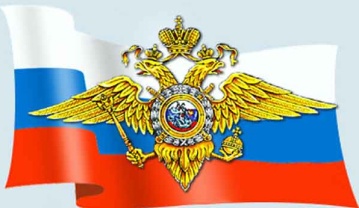 УМВД России по г. Сыктывкару
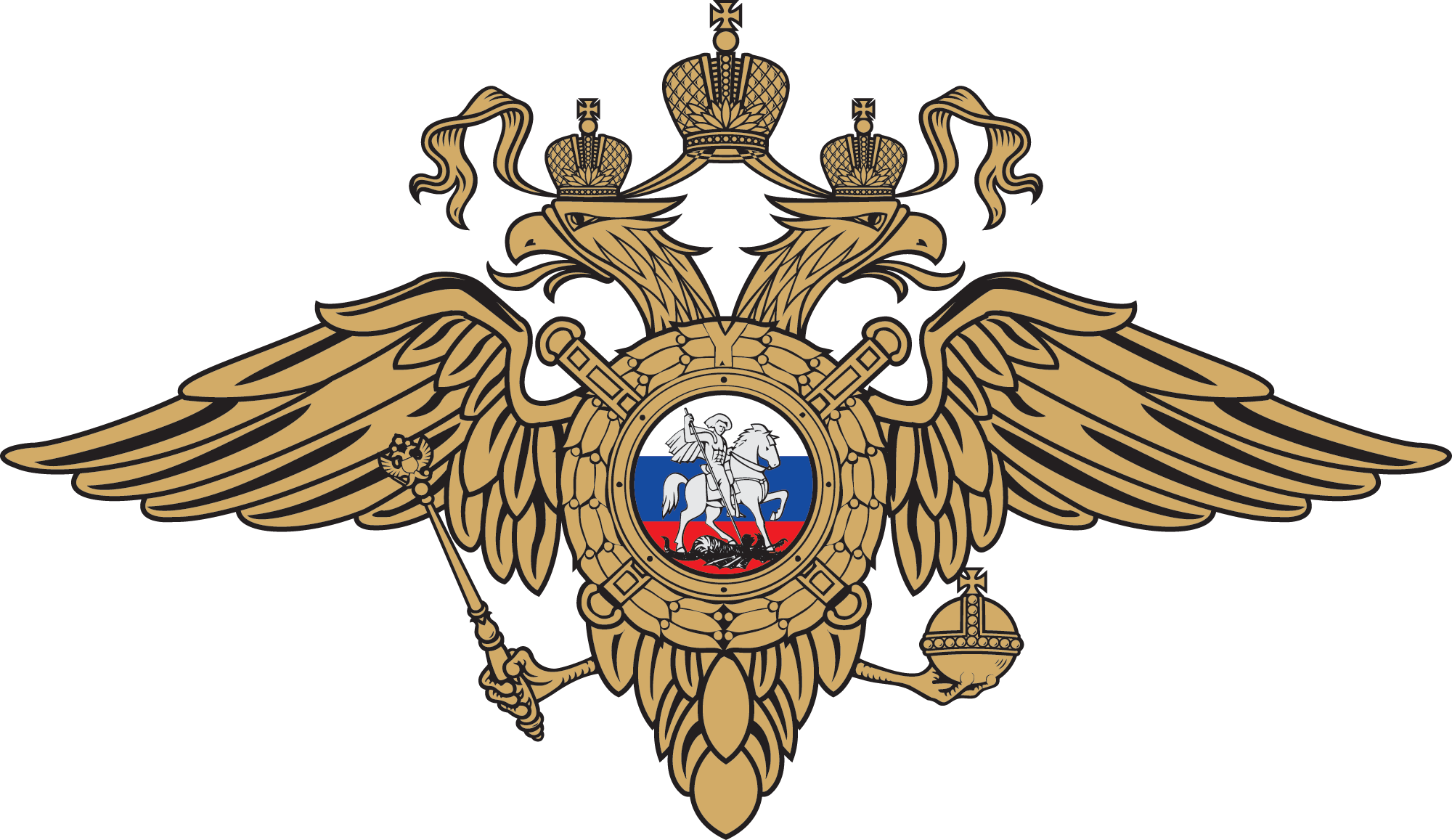 ИТОГИ ОПЕРАТИВНО – СЛУЖЕБНОЙ ДЕЯТЕЛЬНОСТИ
 ЗА 12 МЕСЯЦЕВ 2022 ГОДА
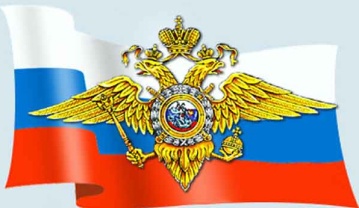 УМВД России по г. Сыктывкару
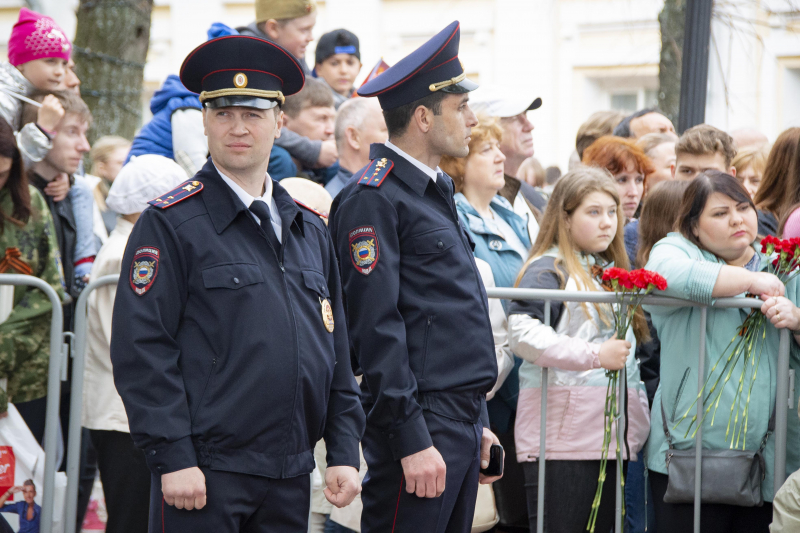 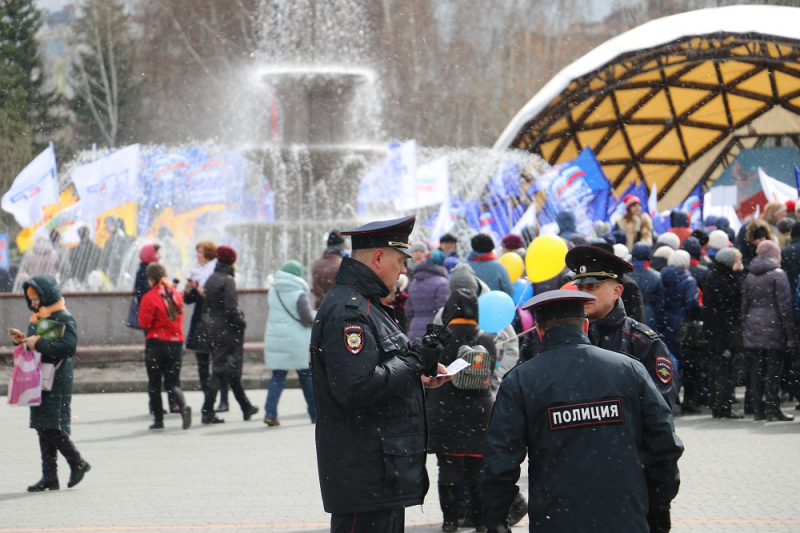 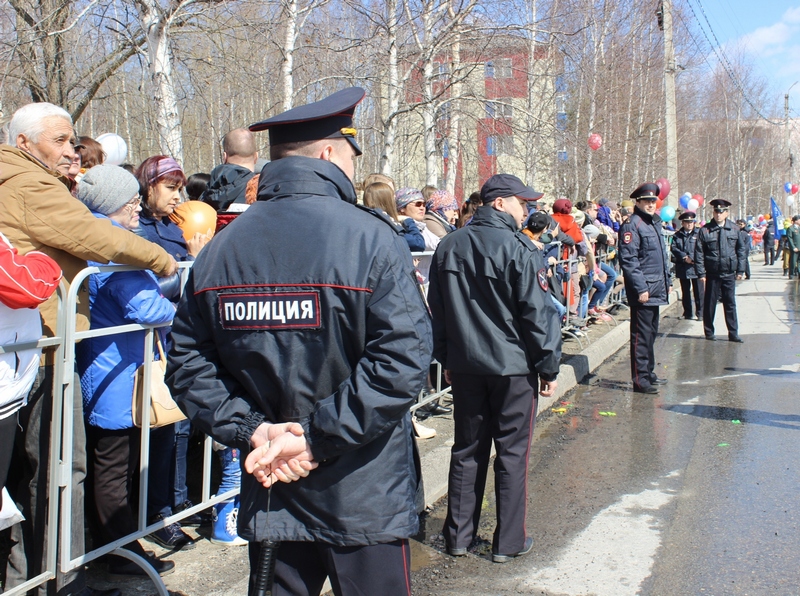 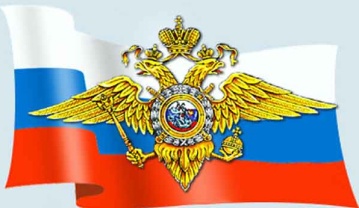 УМВД России по г. Сыктывкару
Состояние преступности в г. Сыктывкаре
Зарегистрировано преступлений
Поступило заявлений и сообщений
92 410 (+3,3%, АППГ – 89 472)
4 847 (+7,4%, АППГ – 4 514)
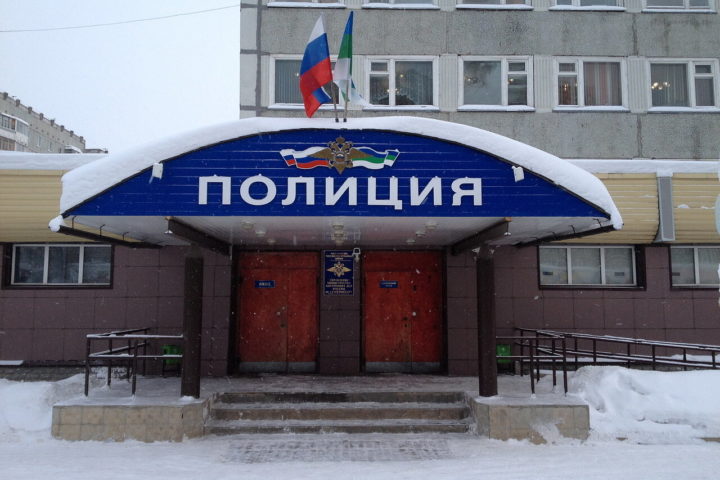 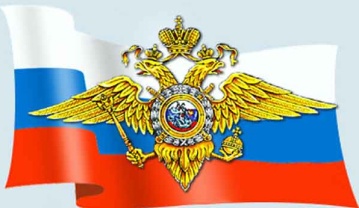 УМВД России по г. Сыктывкару
Состояние преступности 
в г. Сыктывкаре
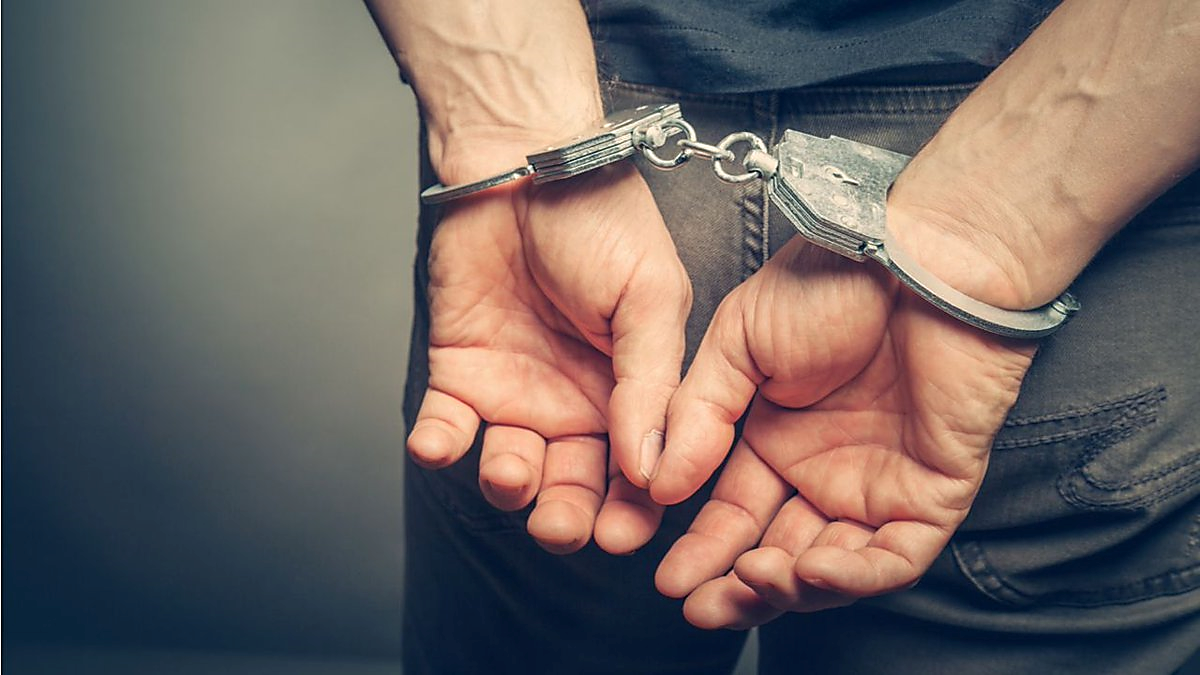 Доля раскрытых преступлений от зарегистрированных
56,1% (АППГ – 55,5%)
Установлено 1993
лица, совершивших преступления
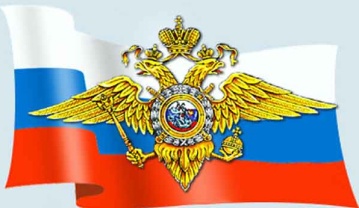 УМВД России по г. Сыктывкару
Состояние преступности в г. Сыктывкаре
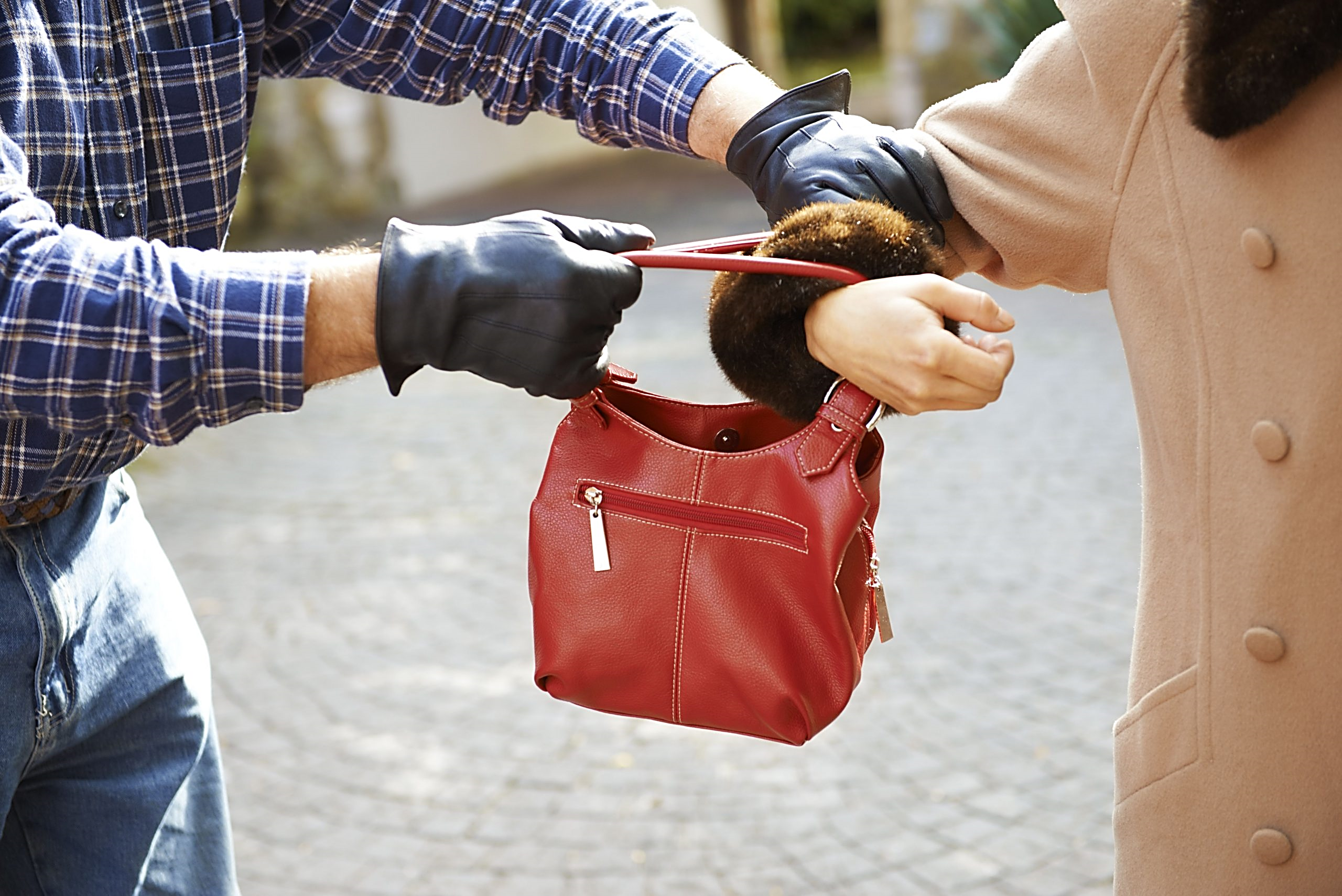 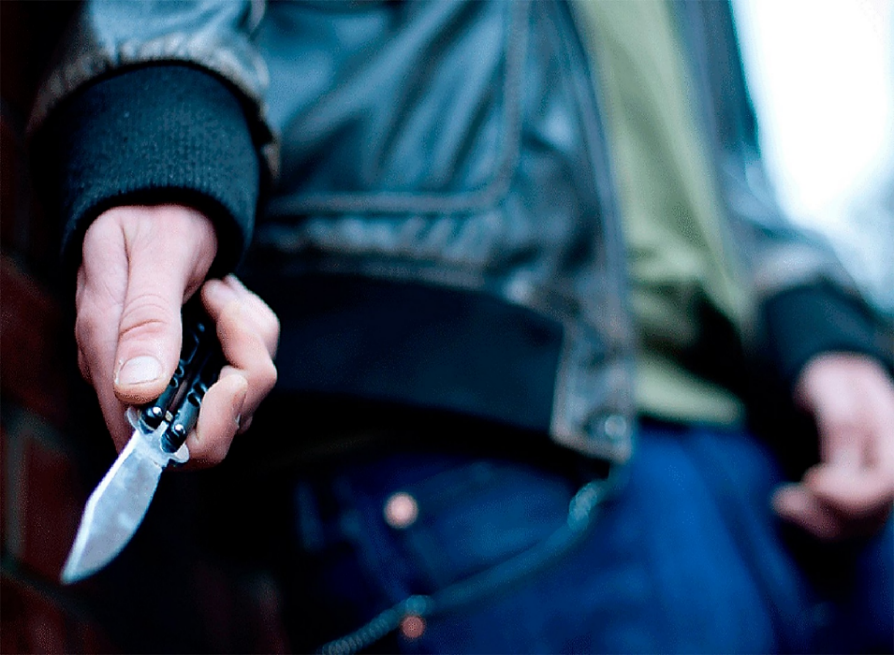 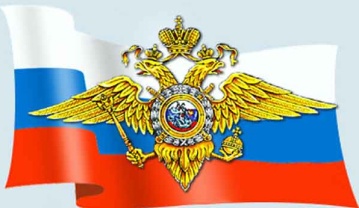 УМВД России по г. Сыктывкару
Состояние преступности в г. Сыктывкаре
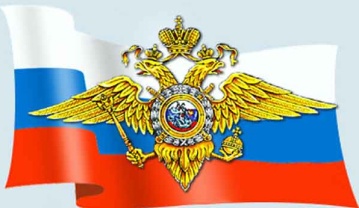 УМВД России по г. Сыктывкару
Преступность в сфере информационно-телекоммуникационных технологий
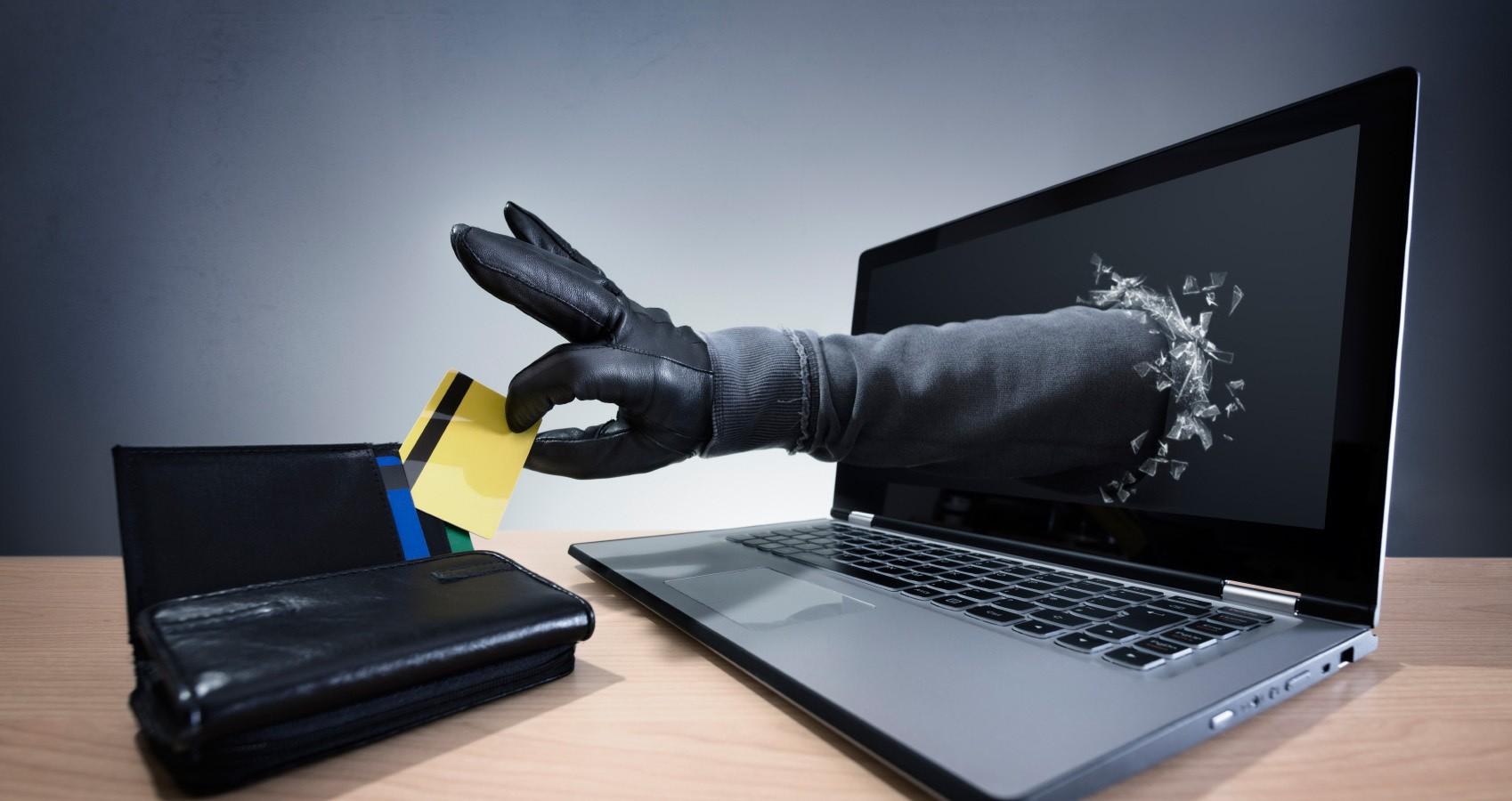 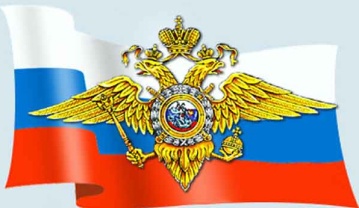 УМВД России по г. Сыктывкару
Профилактика совершения преступлений в сфере информационно – телекоммуникационных технологий
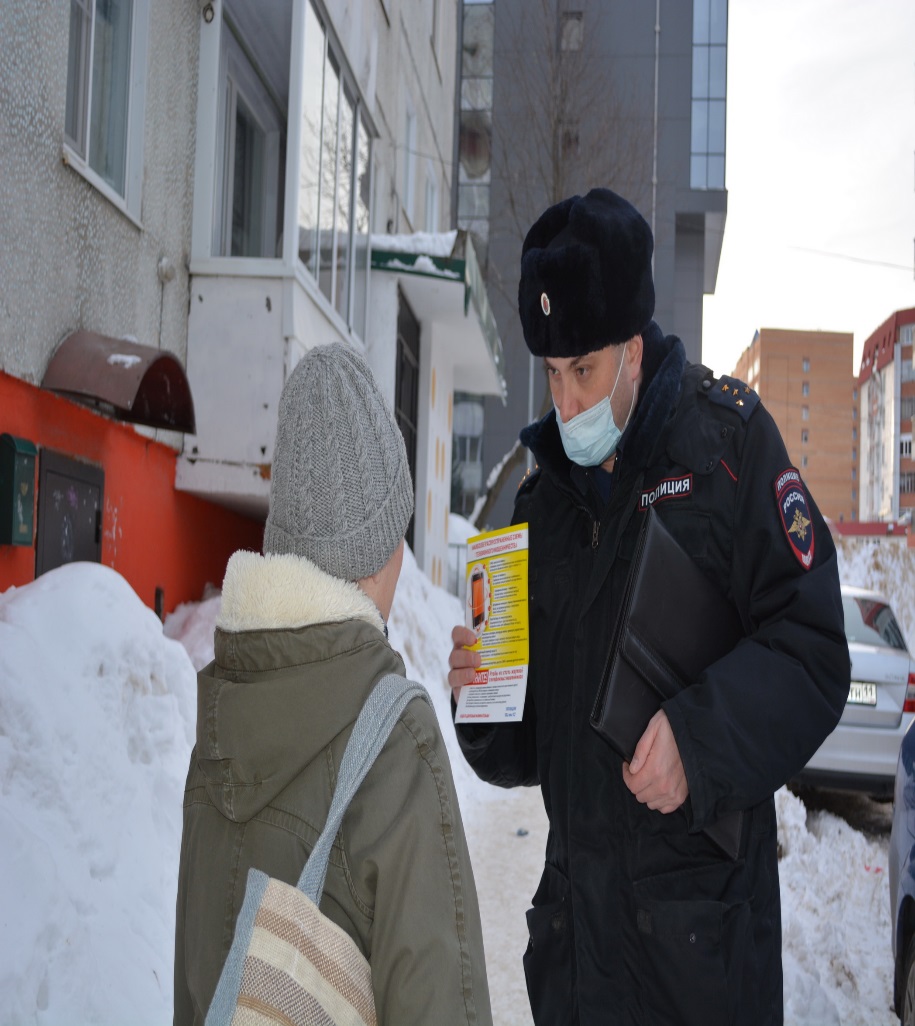 Проведен обход 71 080 квартир, вручено 45 787 памяток профилактического характера
Проведены профилактические
 беседы в 1122 организациях
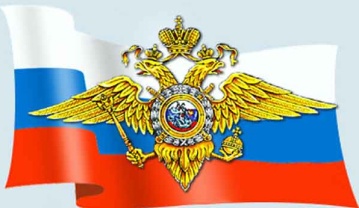 УМВД России по г. Сыктывкару
Преступность в общественных местах
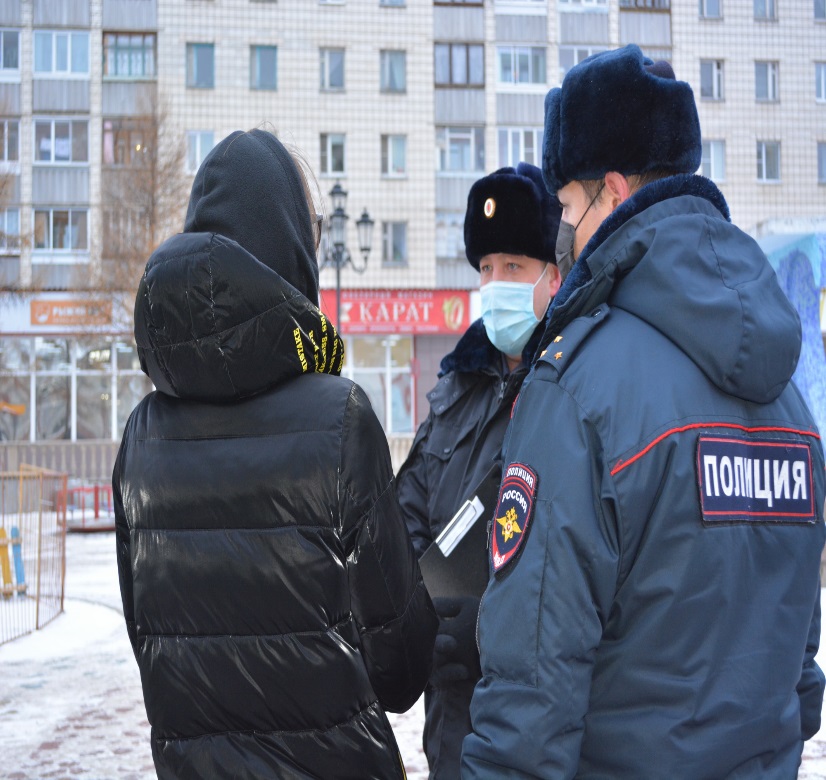 В общественных местах и 
на улицах:
1477 (+7,6%, АППГ – 1373)
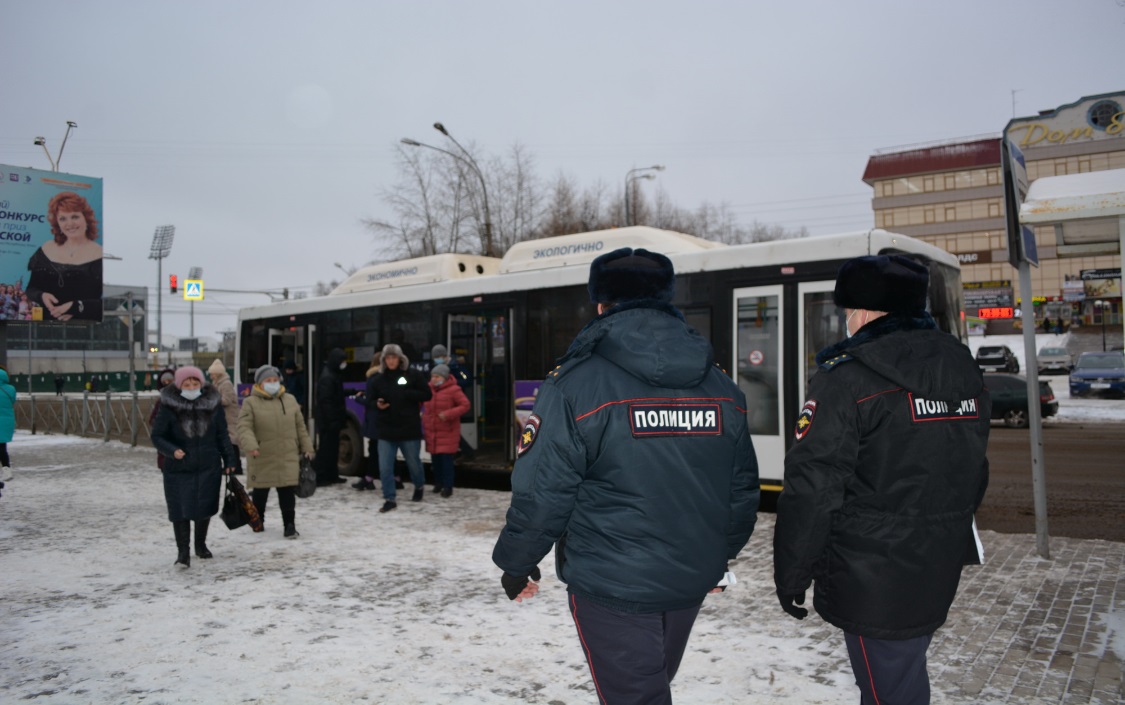 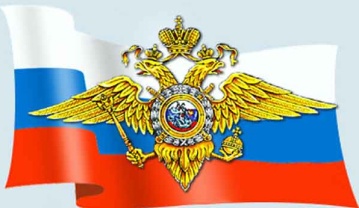 УМВД России по г. Сыктывкару
Преступления экономической направленности
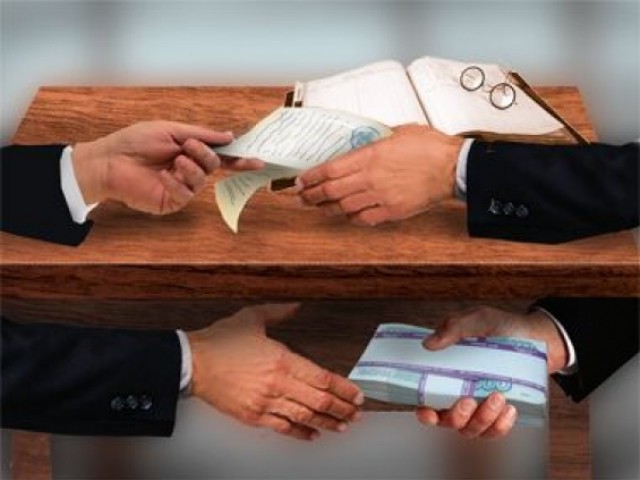 Выявлено – 167, 
из них тяжких и особо тяжких составов преступлений – 111
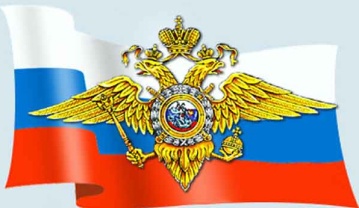 УМВД России по г. Сыктывкару
Преступления экономической направленности
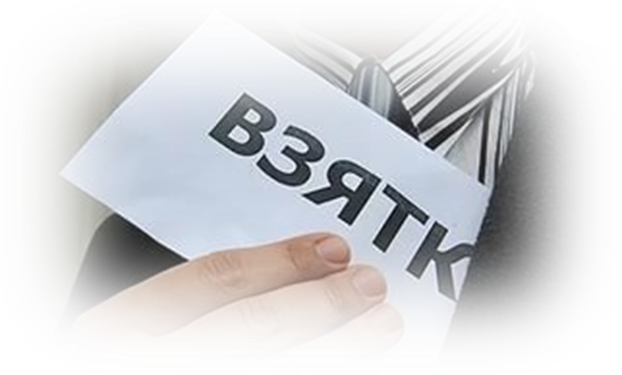 32 факта преступной деятельности  
в органах власти 
и управления
Выявлено 29 фактов взяточничества
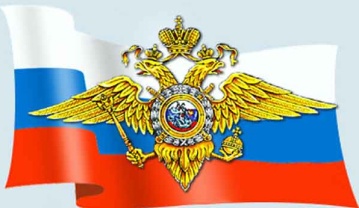 УМВД России по г. Сыктывкару
Незаконный оборот наркотических средств
Изъято из оборота более 13 кг (АППГ – 7кг 805гр) наркотических средств
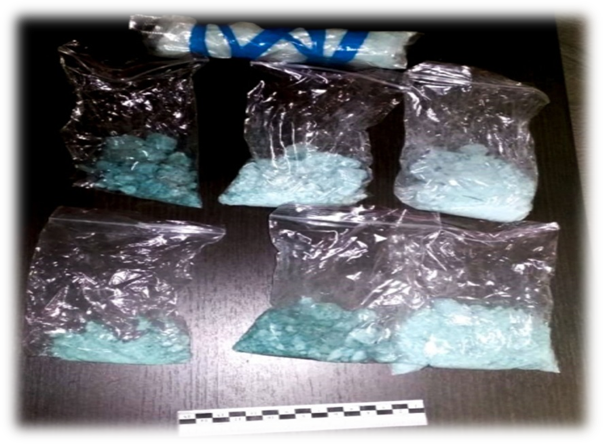 Раскрыто 224 преступления
(+9,5%, АППГ – 198)
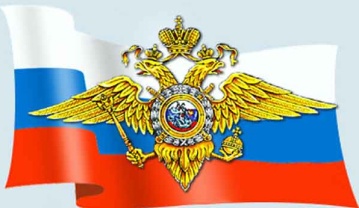 УМВД России по г. Сыктывкару
Незаконный оборот наркотических средств
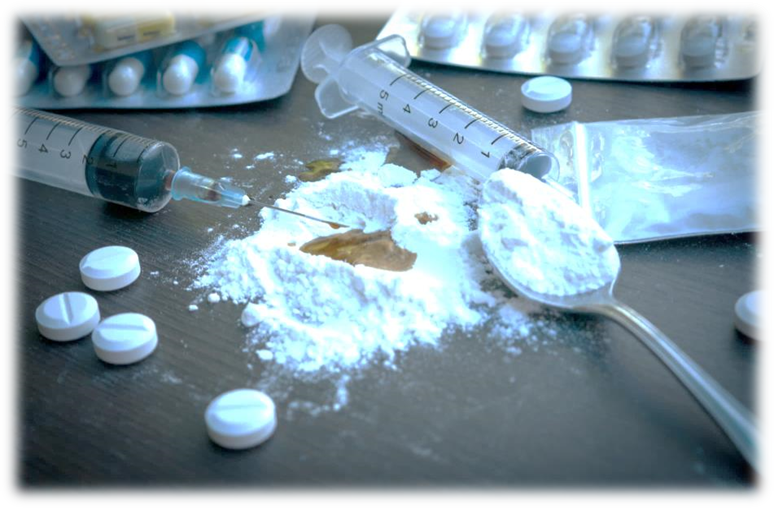 Составлено 362 протокола об административных правонарушениях
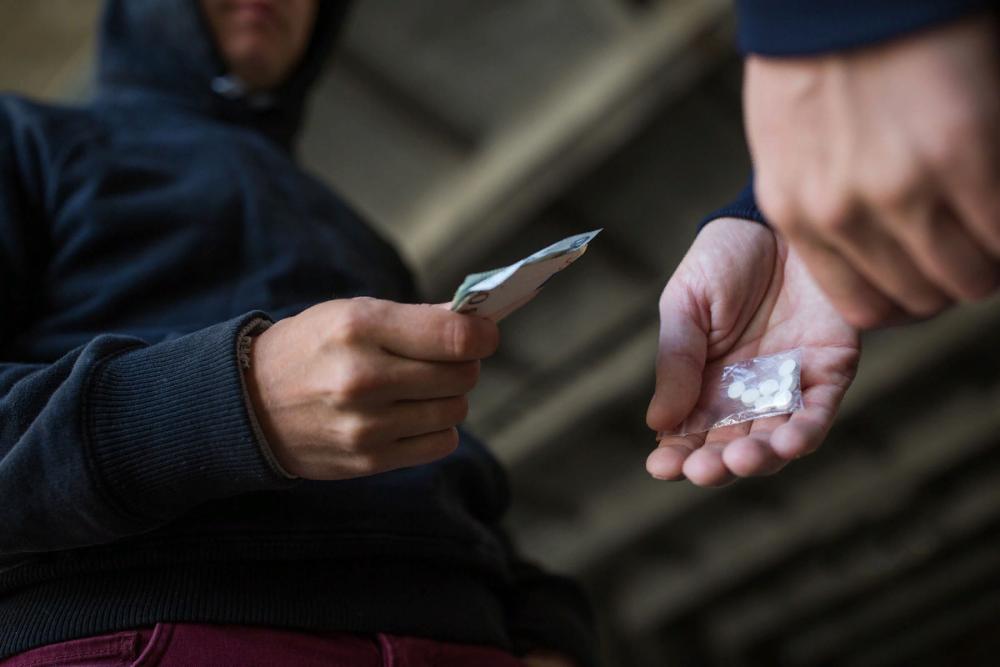 175 (АППГ – 158) лиц
привлечено к уголовной ответственности
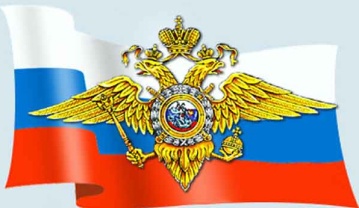 УМВД России по г. Сыктывкару
Подростковая преступность
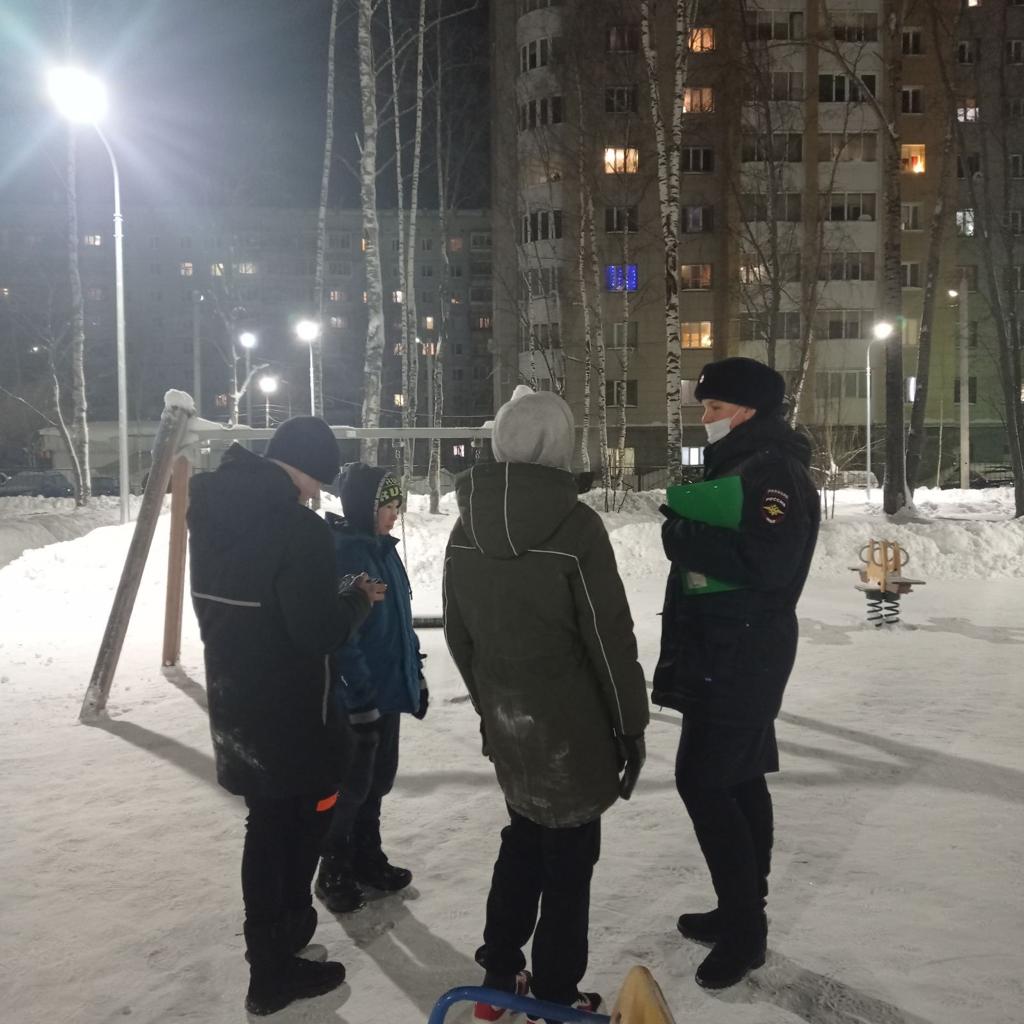 147 преступлений совершены подростками 
(-8,1%, АППГ – 160)
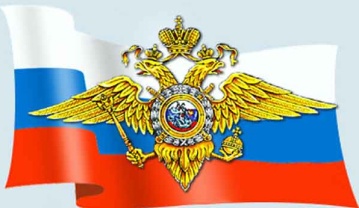 УМВД России по г. Сыктывкару
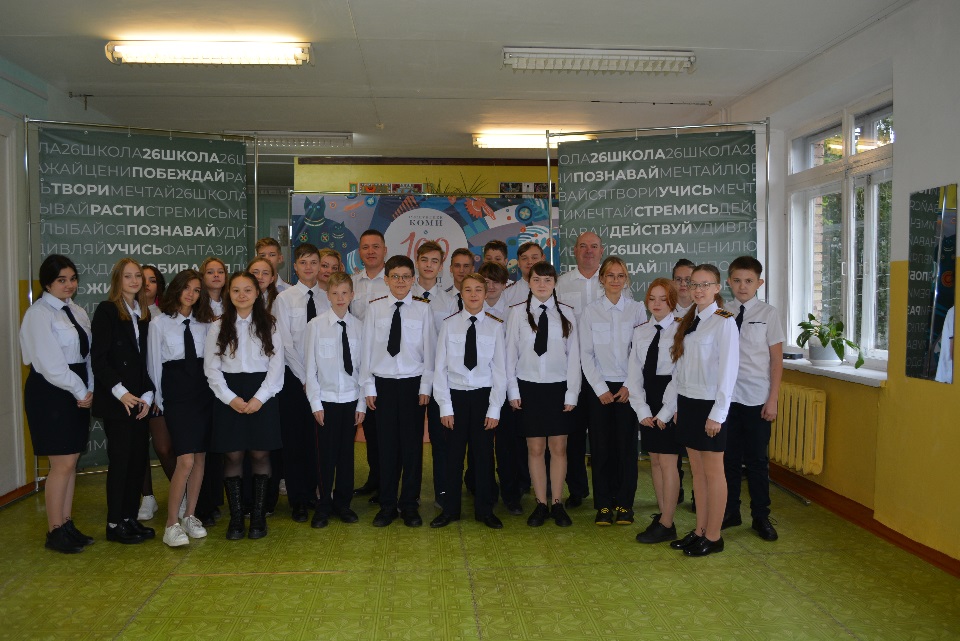 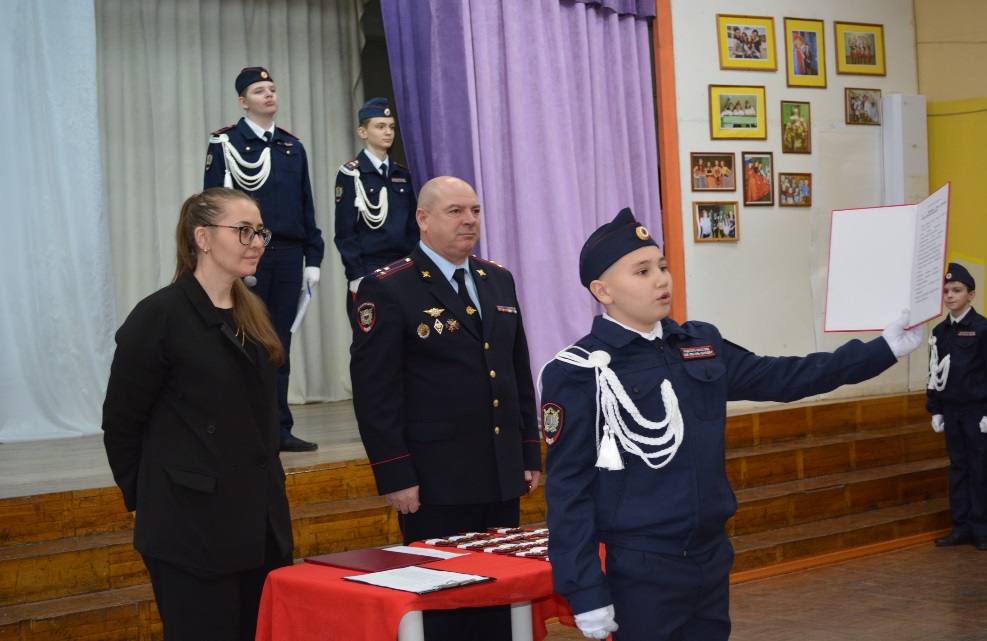 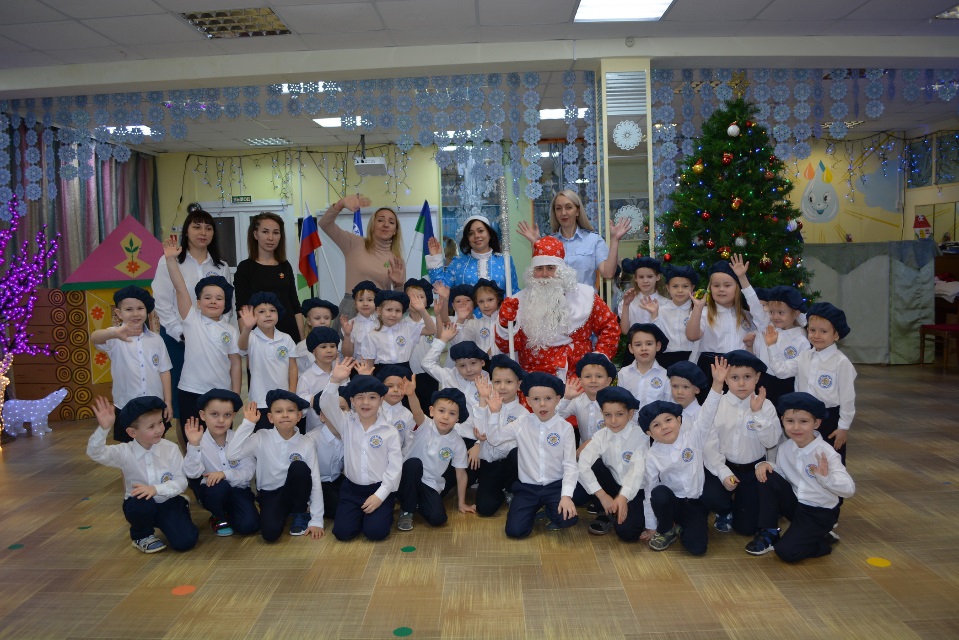 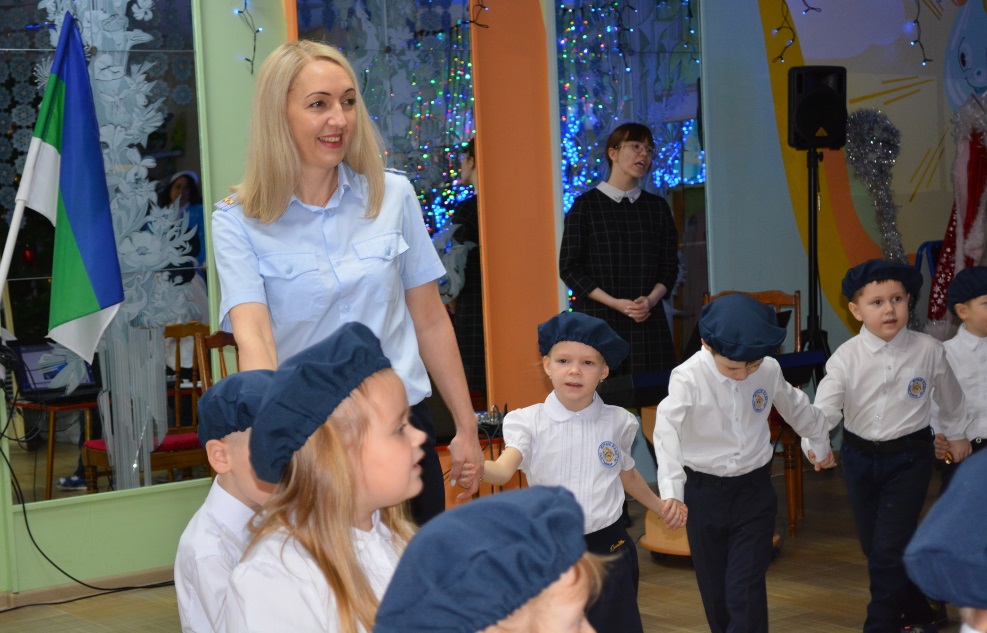 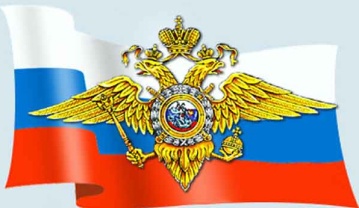 УМВД России по г. Сыктывкару
Обеспечение безопасности дорожного движения
Количество дорожно – транспортных происшествий снизилось на 8,9% (с 3 662 до 3 337), с участием детей  - на 6,8% (с 44 до 41).
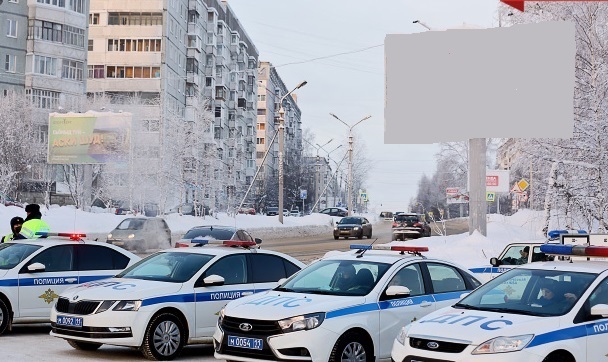 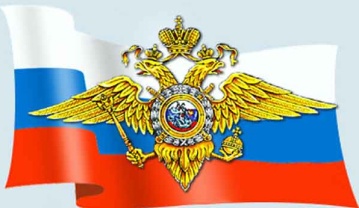 УМВД России по г. Сыктывкару
Оказание госудасртвенных услуг
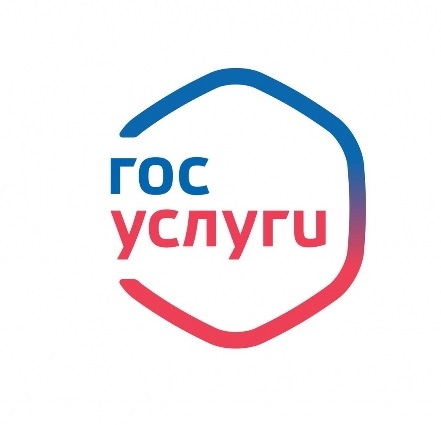 Сотрудниками Управления оказано 103 259 государственных услуг, из них 69 610 отделом по вопросам миграции
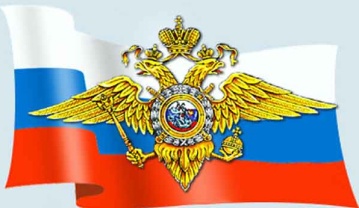 УМВД России по г. Сыктывкару
Служба участковых уполномоченных полиции
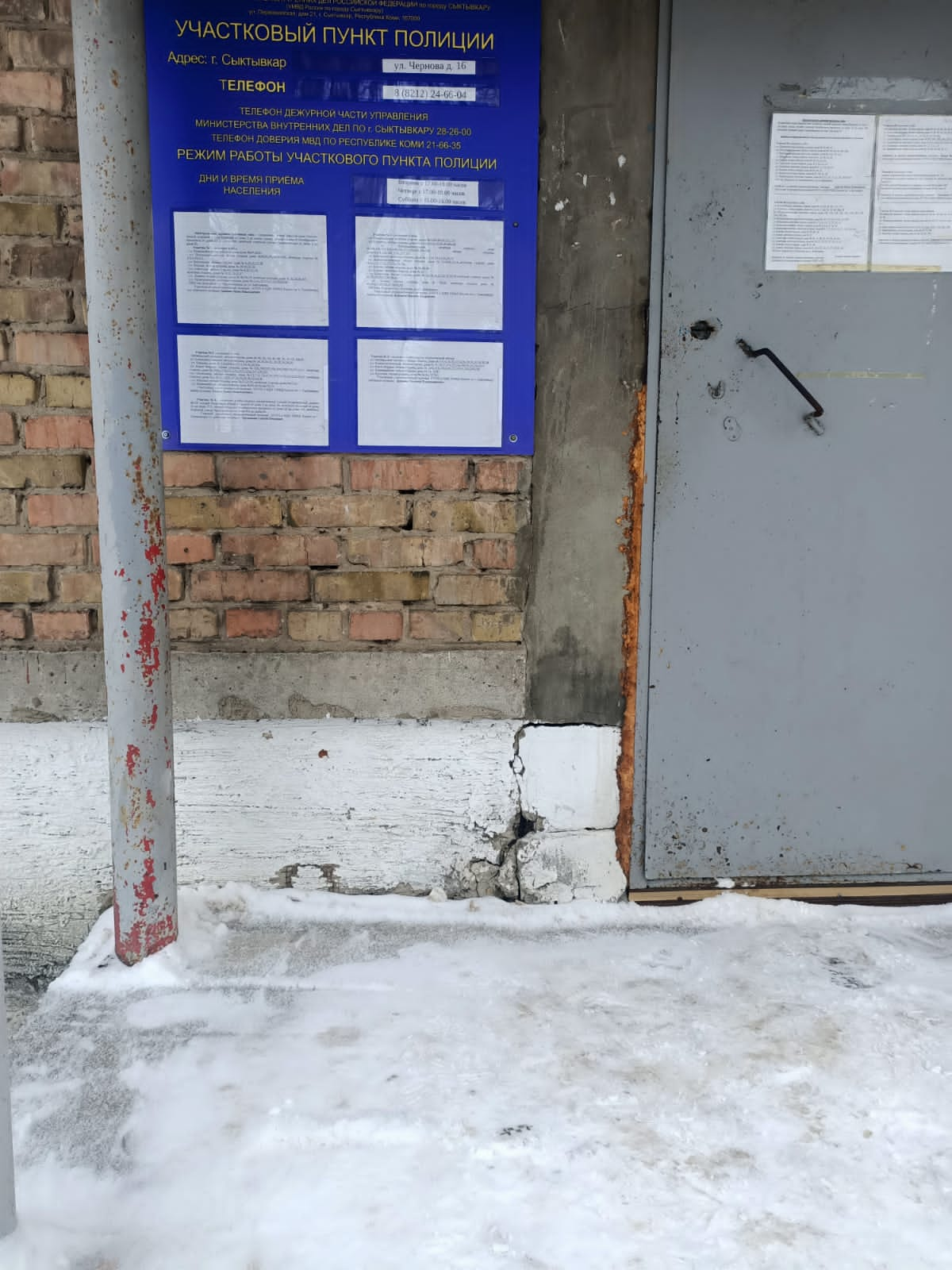 Рассмотрено 53 761 (+5,5%, АППГ – 50 980) обращений граждан
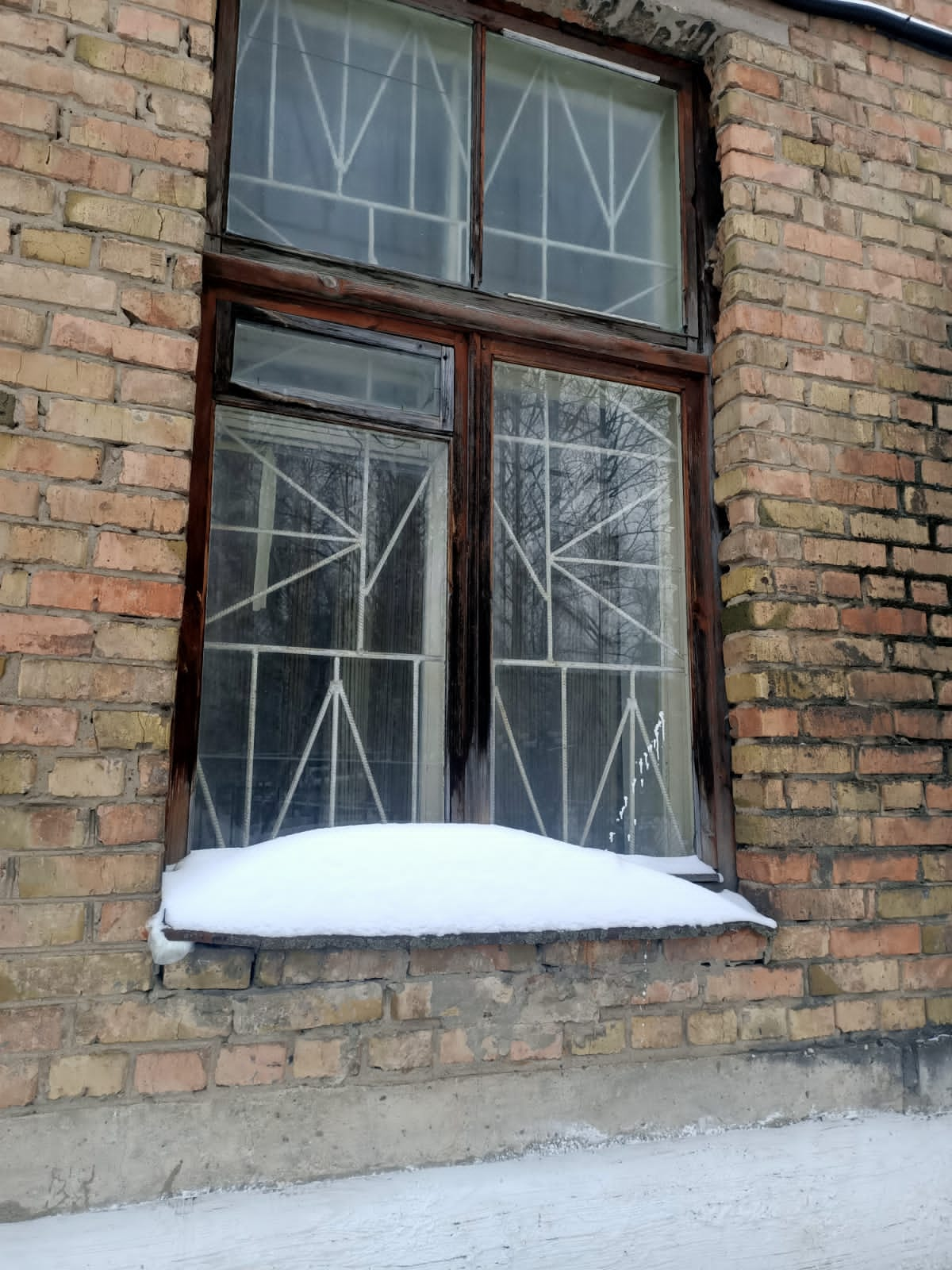 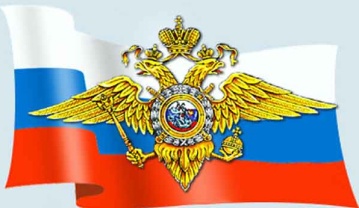 УМВД России по г. Сыктывкару
Опорные пункты участковых уполномоченных полиции
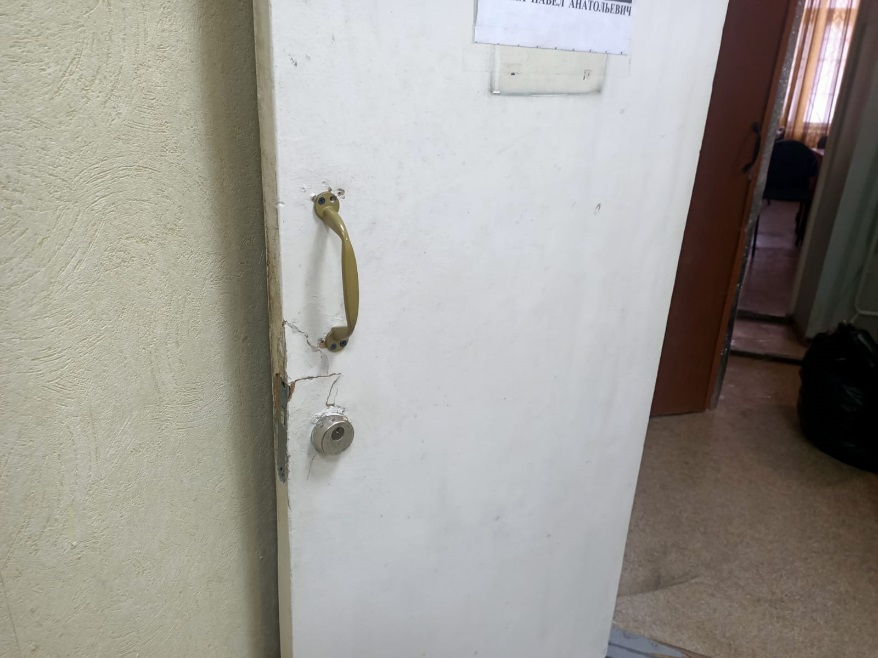 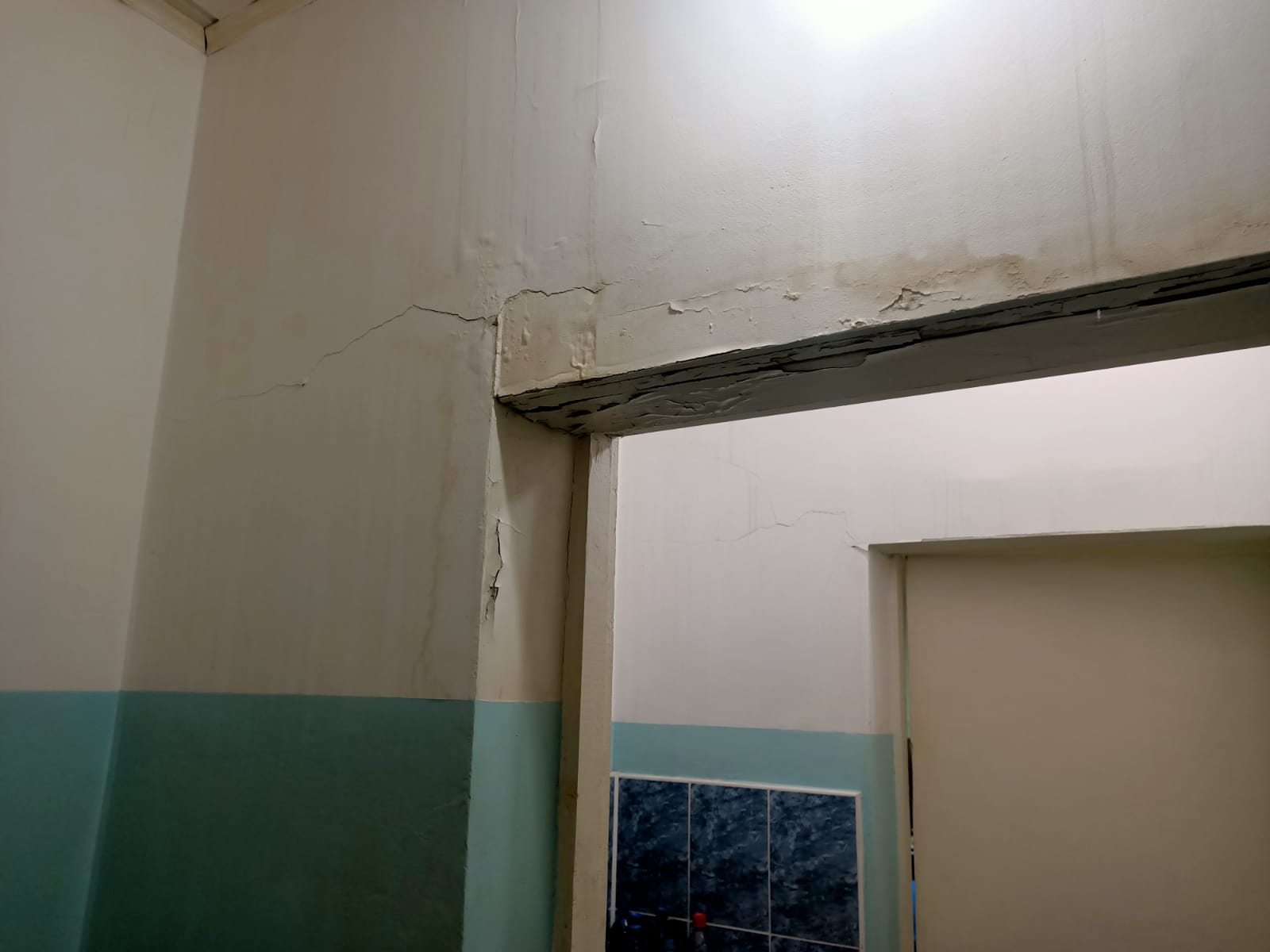 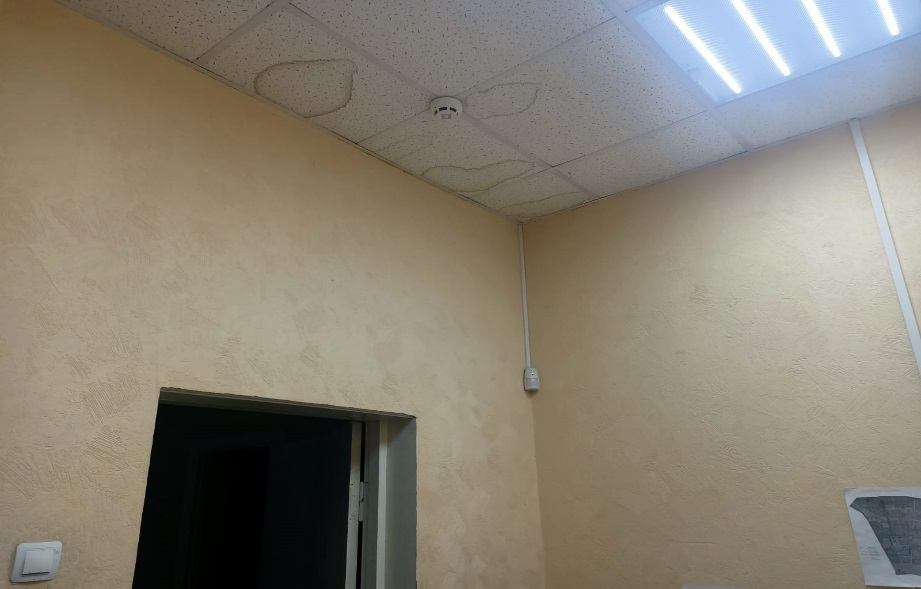 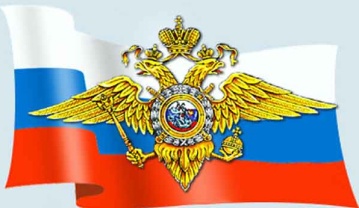 УМВД России по г. Сыктывкару
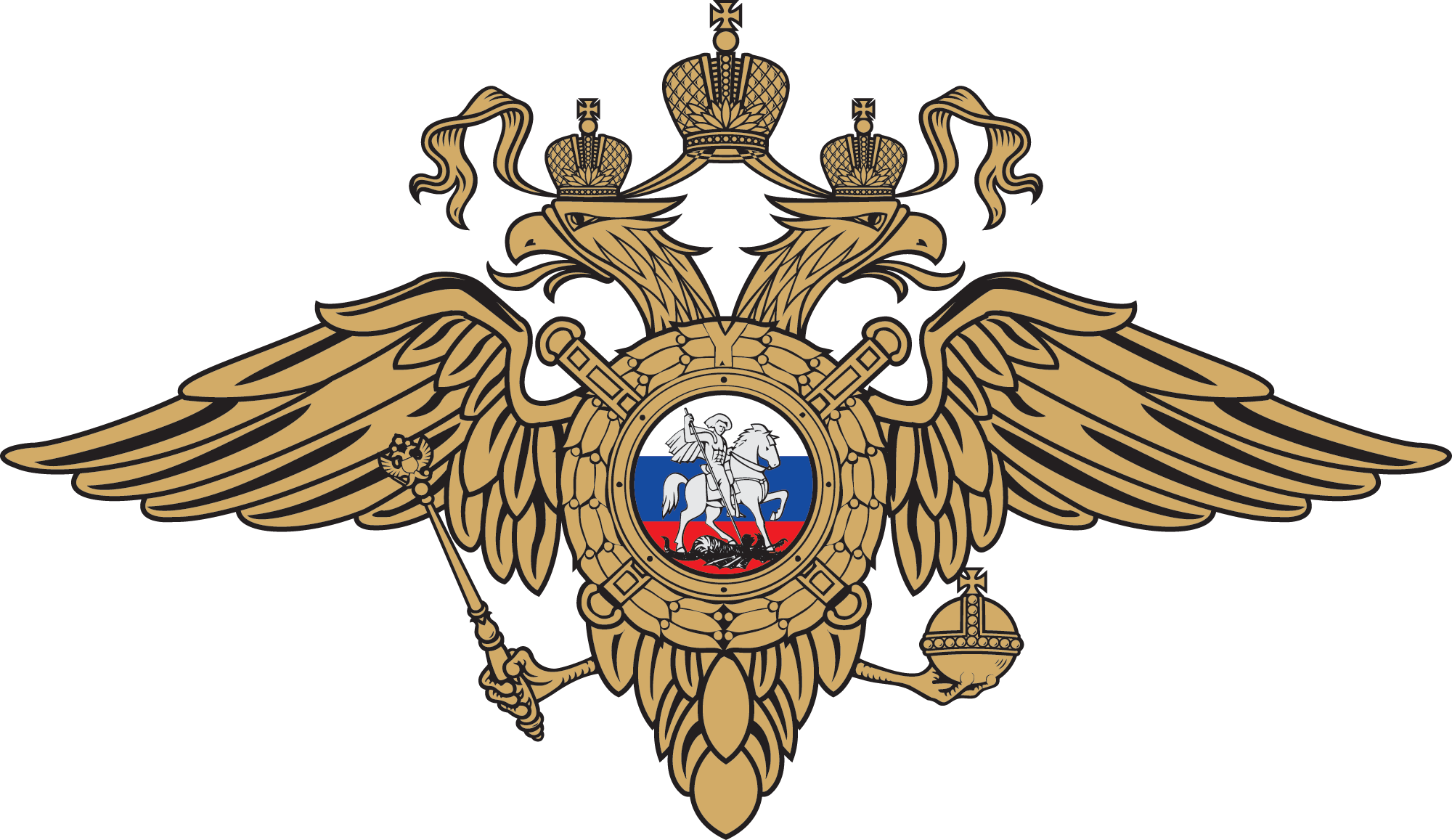 ИТОГИ ОПЕРАТИВНО – СЛУЖЕБНОЙ ДЕЯТЕЛЬНОСТИ
 ЗА 12 МЕСЯЦЕВ 2022 ГОДА